Import renesance do střední EvropyMatyáš Korvín
Matyáš Korvín a renesance v Uhrách
Aristotelo Fioravanti
Chimenti Camicia 
Giovanni Dalmata
János Vitéz (Pannonius)
Antonio Bonfini
Francesco Arrigoni
Francesco Bandini
Hornoitalský sochař, Portrét MK, kolem 1490
Jan Hunyadi
Hrad Vajdahunyad
Portrétní medailony – MK a Beatrice Arragonská, Giovanni Cristoforo Romano, před 1480
Portrétní busta Beatrice Arragonské, odlitek podle mramoru Francesco Laurany, kolem 1476
Marcin Bylica, zemský globus, 1480
János Vitéznáhrobek, 1472
Medaile a miniaturní portrét MK, kolem 1485
Rukopisy budínské knihovny MK(florentští iluminátoři Attavante Attavanti , Gherardo di Giovanni)
Tzv. Wappenbrief
Giovanni Dalmata (Ivan Duknovič), Madona z Diósgyöru, kolem 1480
Lombardský sochařPortrét MK, po 1485
Majolikové talíře se znakem MK, 1485-90
Kříž se znakem MK, Ostřihom, 1485-90
Visegrád, Lví a Herkulova kašna, 1473, 1484
Ideální portréty Alexandra Velikého, okruh Andrey del Verrochio,
Péter Farbaky (ed.), Matthias Corvinus, the King…, Budapest 2008.
Péter Farbaky (ed.), Italy and Hungary: Humanism and Art in the Early Renaissance. Acts of an International Conference, Florence, Villa I Tatti, June 6-8, 2007
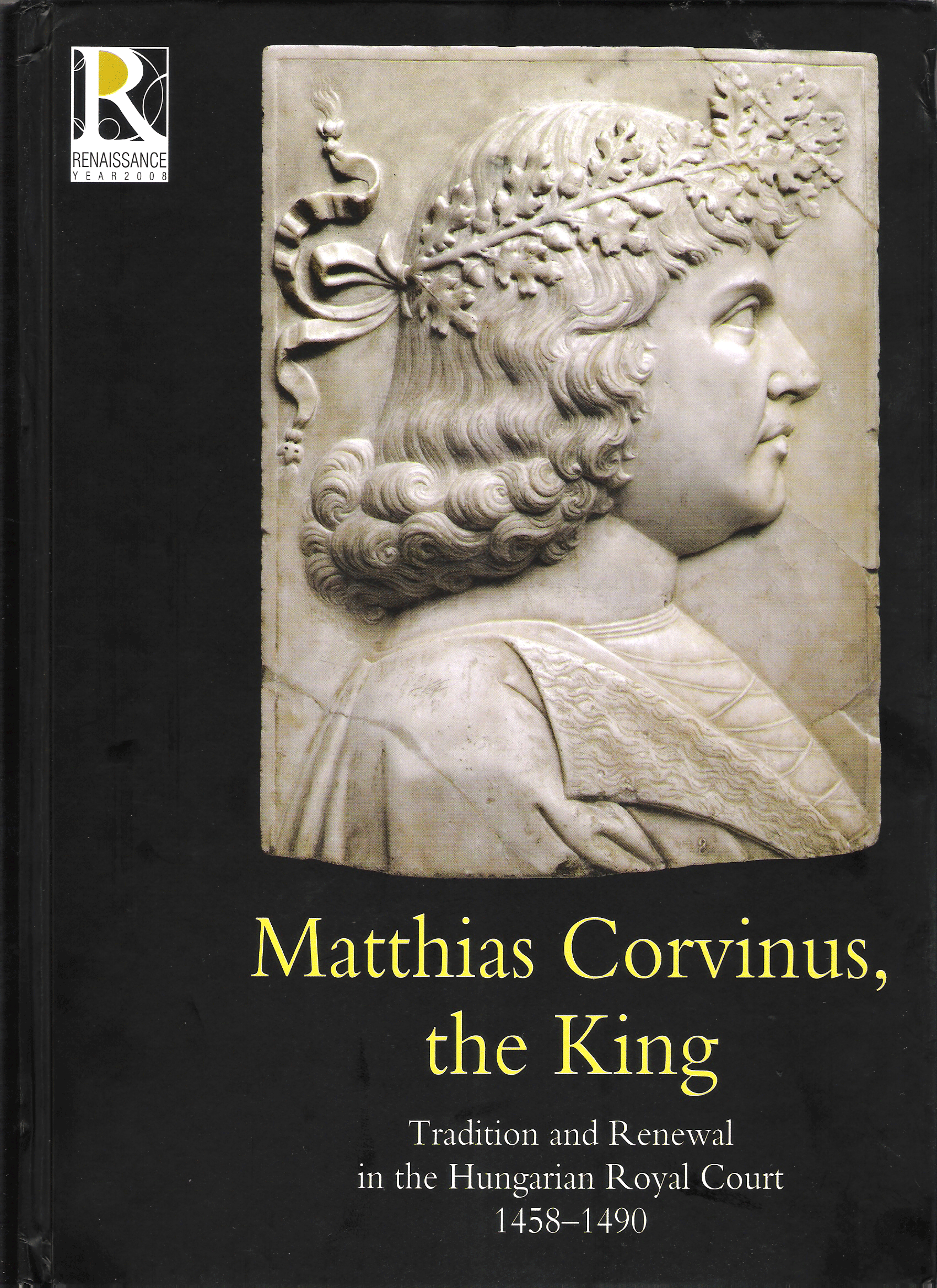 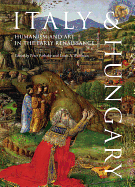 Gottfried  Stangler (ed.), Matthias Corvinus und die Renaissance in Ungarn, 1458- 1541, Schallaburg 1982.
Francesco Petrarka De remediis utriusque fortunae – 
	zejm. 34. dialog De magnificentia aedium
	Gaudius a Ratio
	: Nechť naše domy navýší naši důstojnost, ale neočekávejme, že tak budou činit domy samotné. Nikoliv dům dodává vážnost a úctu pánovi, ale pán svému domu. 
	
Aristoteles, Etika Nikomachova – 
	megaloprepeia - magnificentia
Antonio Bonfini – 1427-1483)
	Rerum Ungaricarum decades
 
Francesco Arrigoni 
 
Francesco Bandidi de Baroncelli
Opis Epistolarum libri C. Plinia Secunda s poznámkami Jánose Vitéze
Tzv. Liviův kodex J. Vitéze, 1465-1470
Antonio Bonfini, rukopisný překlad Filareteho traktátu  - Averulinus-Kodex, 1486-1489
Pienza (1460-62)  urbanistický koncept pro papeže Pia II.
Federico da Montefeltro (1420–1482)
Urbino: Palazzo Ducale
Sala del Trono                            Podesta hlavního schodiště
Sala degli Veglie florentští dekoratéři Domenico Rosselli, Ambrogio Barocci
Villa del Poggio a Caiano (1485-1497)
Buda - hrad
Plán archeologických výzkumů na hradě v Budě
Buda a Budyšín, brána Ortenburgu, 1486
Kamenické detaily z hradního paláce v Budě, kol. 1479
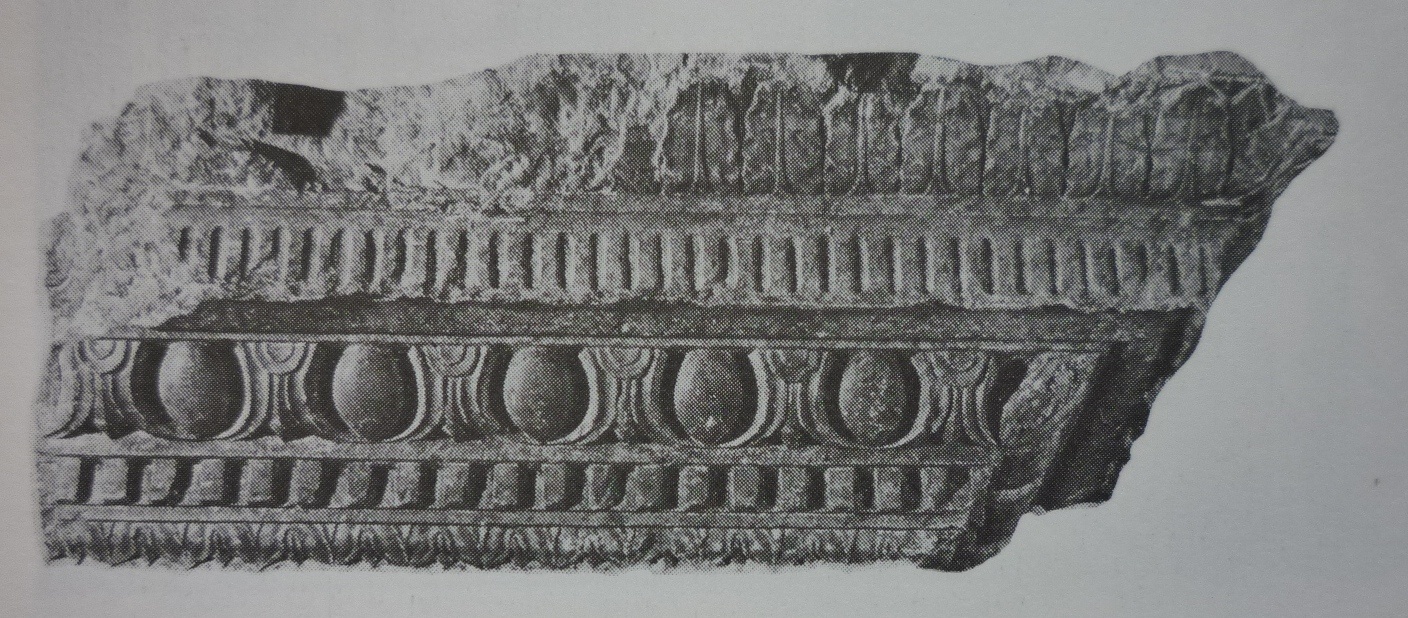 Sochy Diany, Herkula a Venuše (?) – palác v Budě
Madona s dítětem z kostela P. Marie na budínském hradě, poslední čtvrtina 15. století
Bertoldo di Giovanni (z Florencie), Štítonoš z budínského paláce, bronz, kolem 1490
Diósgyör – hrad; Madona (Giovanni Dalmata)
Visegrád
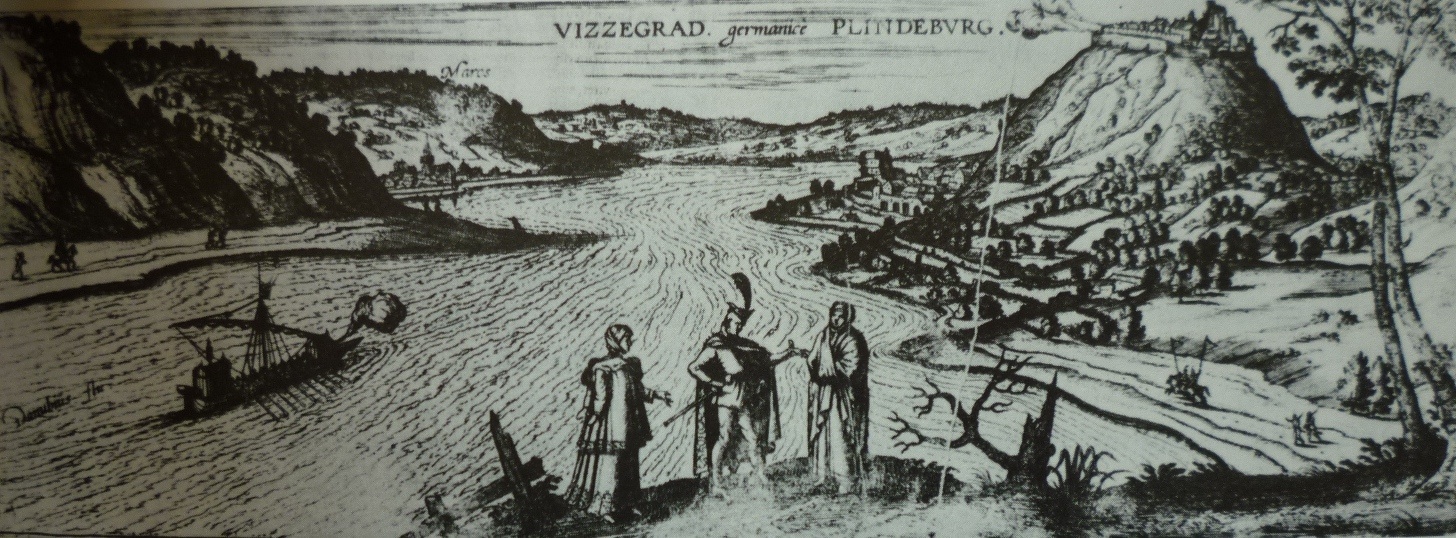 Fiesole, Chiesa Badia , kolem 1460
Michelozzo di Bartolomeo, Florencie, SS. Annunziata, kol. 1450Michelozzo di Bartolomeo, Florencie, S. Miniato, oltář, 1448
Visegrád, Lví a Herkulova kašna, 1473, 1484
Detail z Herkulovy a Lví kašny ve Visegrádu, 1484; 1473
Madona z Visegrádu – 1485 – Giovanni Ricci
Desiderius da Settignano – Madona
Šíření „korvínského stylu“
Tabernákly z Peště, po 1500 (katedrála, Belvárošský farní kostel)
Pešť, Belvárošský kostel, tzv. Nagyrévi tabernákl, 1503-1506
Ostřihom
Ostřihom, Bákoczyho kaple
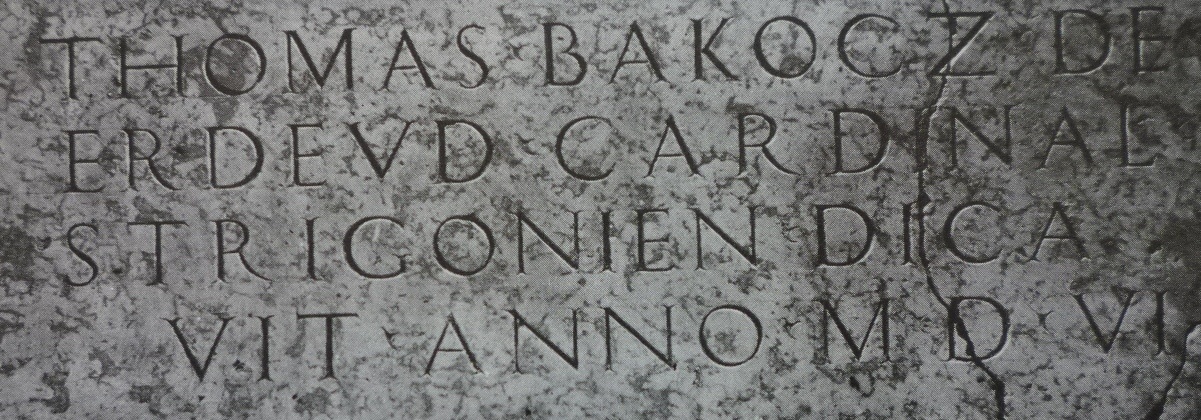 Andrea Ferrucci, oltář v Bákocziho kapli, 1519
Ostřihom, bývalý arcibiskupský palác, personifikace Ctností, před 1495
Gyulafehérvár, kaple Jánosze Lázóie, 1512